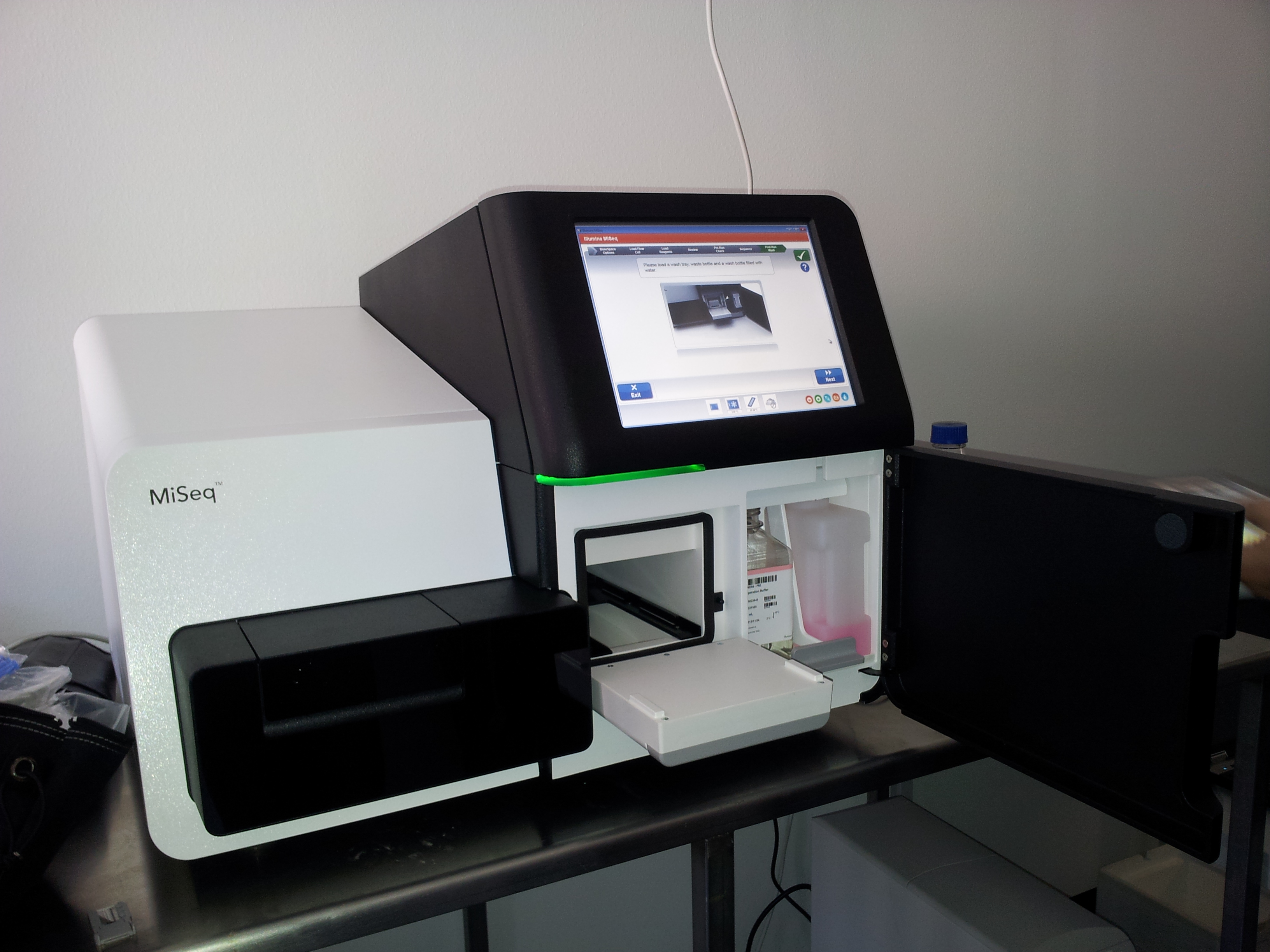 Workflow so far
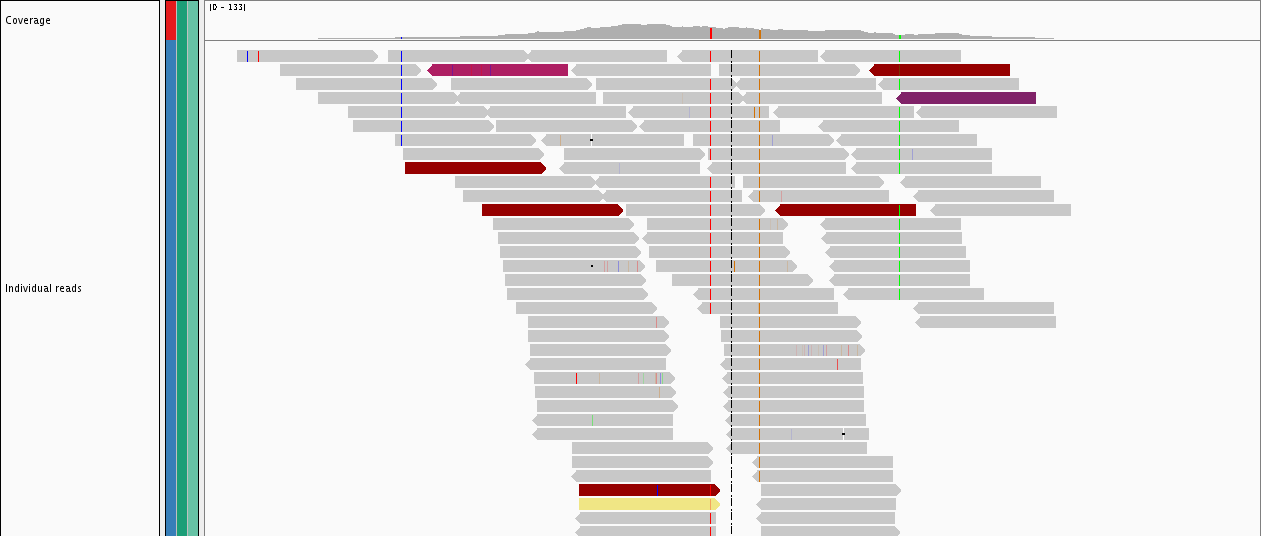 Gene expression? Exon/allele specific expression? Transcript discovery? Assembly? Small RNAs? Alternative splicing?
Reads
This Photo by Unknown Author is licensed under CC BY-SA
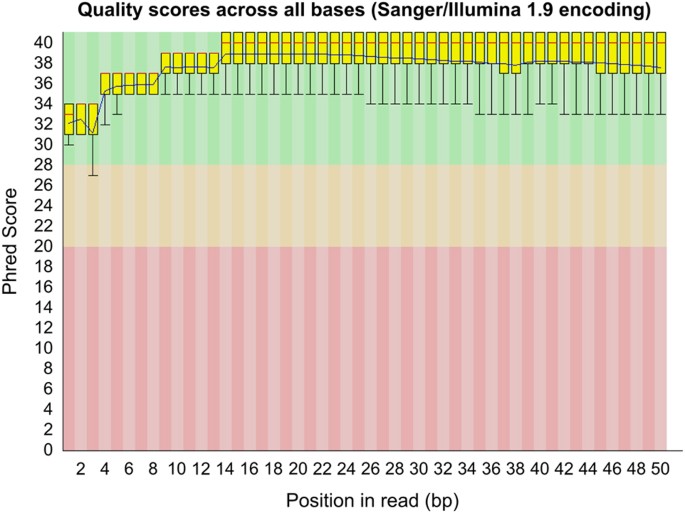 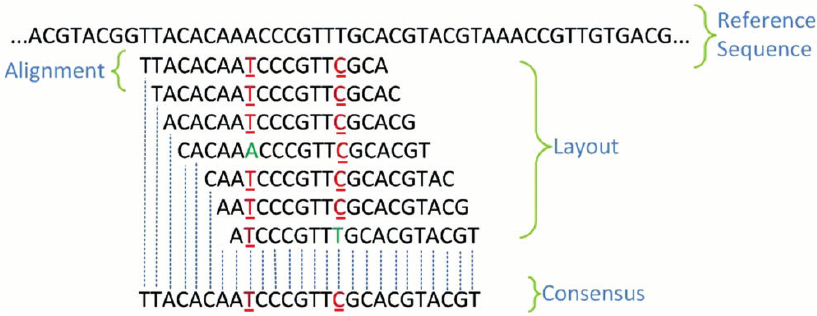 Align to a genome
This Photo by Unknown Author is licensed under CC BY
A transcriptomic approach to elucidate the physiological significance of
human cytochrome P450 2S1 in bronchial epithelial cells
Background
Regulation of CYP2S1 (one of many orphan cytochromes) expression and evaluating impact of these changes on expression using next generation sequencing
Preliminary data suggest cell proliferation impairment and function in metabolism of bioactive lipids
SAMPLE DETAILS
4 bronchial epithelial cell lines with differential CYP2S1 expression.
DNA control, shRNA mediated silencing and exon 3 deletion, overexpression mutant and shRNA control
Library Preparation & Sequencing
Illumina HiSeq

12 Libraries
TruSeq mRNA Protocol

1x50 Base pairs Read Length

Single End Sequencing

Bioinformatics: 
Alignments
Read counts (to latest human reference)
Differential expression
Pathway (functional annotation) analysis.
WORKFLOW (This will differ based on what your workflow is)
HISAT2
SAM FILES
(Sequence Alignment Mapping)
BAM FILES
(Binary Alignment Mapping)
READ COUNT FILES 
(Tab delimited Text Files)
ALIGNMENT
REFERENCE GENOME SEQUENCE FASTA
Important to know the version of software for publication
FASTQ FILES
READ COUNTS
REFERENCE GENOME ANNOTATION GFF3
DIFFERENTIAL GENE EXPRESSION ANALYSIS
FeatureCounts
DESEQ2
Sequence Data
Reference
Homo sapiens(human)
Size: ~3.2 Gb
1-22, X and Y chromosomes, 
# genes: ~ 58,000

https://www.gencodegenes.org/human/release_29.html
Sequence Data Alignment Metrics
DIFFERENTIAL GENE EXPRESSION ANALYSIS
Uniquely aligning reads from FeatureCounts (read count generator)

Assigned to only one position in the reference
Increases confidence in expression levels

DESEQ2

R Bioconductor Package
http://bioconductor.org/packages/devel/bioc/vignettes/DESeq2/inst/doc/DESeq2.html
DIFFERENTIAL GENE EXPRESSION ANALYSIS
PCA
Dendrogram
Read 
Counts 
(Text Files)
DESEQ2
Pairwise 
Comparison
Significantly 
Expressed 
Genes
Results
Fastq files (raw sequence data)
BAM files (alignment files)
Read count text (raw read counts)
Normalized read count text (normalized read counts)
Excel sheet(s) with all expressed genes
Excel sheet(s) with significantly expressed genes (padj ≤0.1)
Excel sheet(s) with significantly expressed genes (positive log2FC)
Excel sheet(s) with significantly expressed genes (negative log2FC)
Pathway analysis files (images, excel sheets)